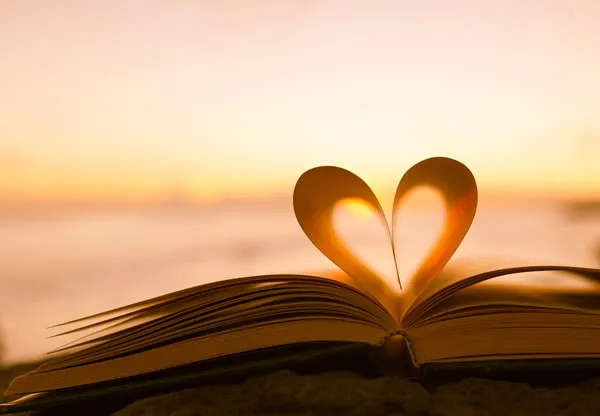 沙崙團契查經
（Mar 22, 2025)
回應主愛 ~ 路加福音13:1–9
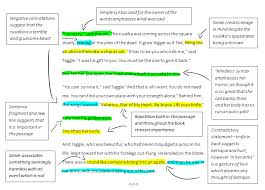 歸納式查考聖經Inductive Bible Study
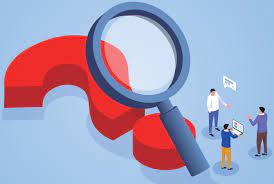 觀察 Observation
經文說什麼？
理解 Interpretation
作者想表達什麼意思呢？
應用 Application
聽者應有什麼的回應？
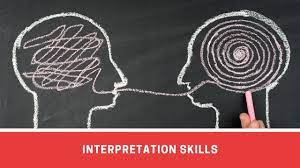 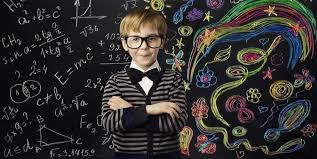 你有無遇過白佔地土的人和事物？
思考分享問題
路加福音13章1-9節 : 回應耶穌的呼召
一個寓言
兩個事件
一、 彼多拉殘酷死亡事件 (1-3)
二、 西羅亞樓倒塌事件 (4-5)
三、 葡萄園裏無花果樹的比喻     				(6-9)
分段(13: 1-9)
背景
彼多拉殘酷死亡事件 (1-3)
 西羅亞樓倒塌事件 (4-5)
 葡萄園裏無花果樹的比喻 (6-9)
路加福音13:1-9 觀察、分段和理解
1  正當那時,有人來告訴耶穌」	
有關彼拉多使加利利人的血掺雜在他們祭物中的事。
2 	    祂回答：「你們以為這些加利利人~
 比其他的加利利人~更有罪，才這様受害嗎
3.     我告訴你們: 不是的!
  你們若不悔改，
都要如此滅亡。
4. 從前西羅亞樓倒塌了，壓死十八個人， 
  	你們以為那些人~
 		比一切住在耶路撒冷的人~更虧欠嗎?
5. 我告訴你們: 不是的! 
    你們若不悔改，
    都要如此滅亡。」
6	於是祂説了這個比喻：
「有一個人把一棵無花果樹栽在自己的葡		萄園理。 他來到樹那理找果子，卻找不到 。
7            就對管園的説：
『看哪，這三年，
我來到這棵無花果樹那裏找果子， 
卻找不到，
把它砍了吧!
何必白佔地土呢?」
8            管園的回答説: 「主啊，
      再留它一年吧!
      讓我在它四周鬆土、 
加上糞，
9                    以後，若結果子便罷,
不然，再把它砍了。」」
人禍
事件一：彼多拉殘酷死亡事件 (1-3)
1  正當那時, 有人來告訴耶穌」	
有關彼拉多使加利利人的血掺雜在他們祭物中的事。
祂回答：「你們以為這些加利利人~
      比其他的加利利人~更有罪，才這様受害嗎？
我告訴你們: 不是的!
      你們若不悔改，
      都要如此滅亡。
彼拉多屠殺（背景）

以下是相關且升級的幾件事：
- 將羅馬多神教軍旗帶入耶路撒冷，引發唯神教猶太  
  人抗議。
- 動用聖殿財富建造引水渠，導致血腥鎮壓反對的猶
  太人。
- 可能認為這些加利利人是政治上的威脅，尤其是在
  祭司和宗教活動期間，許多猶太人可能會聚集在一
  起，討論或表達對羅馬統治的不滿。羅馬當局非常
  警惕可能的反叛行為，所以為了防止任何可能的動
  亂，彼拉多可能採取了過度的武力。在聖殿鎮壓加
  獻祭的加利利人，血與祭物混在一起，褻瀆了儀式
  的神聖。
彼多拉是誰？

彼拉多（Pontius Pilatus）是羅馬帝國的猶太省總督。他不關心猶太人的信仰、只關心如何在平衡羅馬政權和對猶太人維穩中取得政治利益。
4.	從前西羅亞樓倒塌了，壓死十八個人， 
  	你們以為那些人~	比一切住在耶路撒冷的	人~更虧欠嗎?


5.	我告訴你們: 不是的! 
你們若不悔改，
都要如此滅亡。」
天災
事件二：西羅亞樓倒塌事件 (4-5)
背景資料不詳
兩個事件 觀察與理解問題
V1-5
1       耶稣在什麼的場景下說這比喻？
2 	按耶穌的回答，和當時猶太人的文化和思想，你認為在埸的人對此事件有什麼看法？
3	耶穌所回應的說話是一樣的，這到底有什麽用意呢？
       4	耶穌告訴當時的聽眾:
            a. 什麼人會滅亡 (誰人有罪)？
            b. 什麼人要悔改？
事件三背景： 葡萄園裏無花果樹的比喻 (6-9)
6	於是祂説了這個比喻：
「有一個人把一棵無花果樹栽在自己的葡	萄園理。 他來到樹那理找果子，卻找不到 。
7            就對管園的説：
『看哪，這三年，
我來到這棵無花果樹那裏找果子， 
卻找不到，把它砍了吧!
何必白佔地土呢?」
8            管園的回答説: 「主啊，
      再留它一年吧!      讓我在它四周鬆土、 
加上糞，
9              以後，若結果子便罷,
                不然，再把它砍了。」」
無花果樹結果周期：
- 這棵樹要生長三年才開始結果；
- 在接下來的三年裡，果子被視為不可  
  吃的；
- 第四年的所有果子被視為聖物，並作
  為初熟的果子獻給耶和華 
  (參看利19:23-24) ；
- 所以主人所說的三年，是指樹生命的  
  第七至九年。
事件三（寓言）觀察與理解問題
V6-9
4.  a.不結果子的無花果樹有什麼命運？為什麼？
     b. 如果指著人來說，什麼是白佔地土？(當時或現今的宗教領袖、平信徒)
5.  管園的給不結果子的無花果樹什麼機會？
6.  這比喻顯示神的什麼屬性？
7.  這比喻的中心思想是什麼？
回應及討論問題
1. 各人的處境和角色不一樣，你個人怎樣做可多結果子？
    或
2.  藉此經文，神向你說了些什麼？